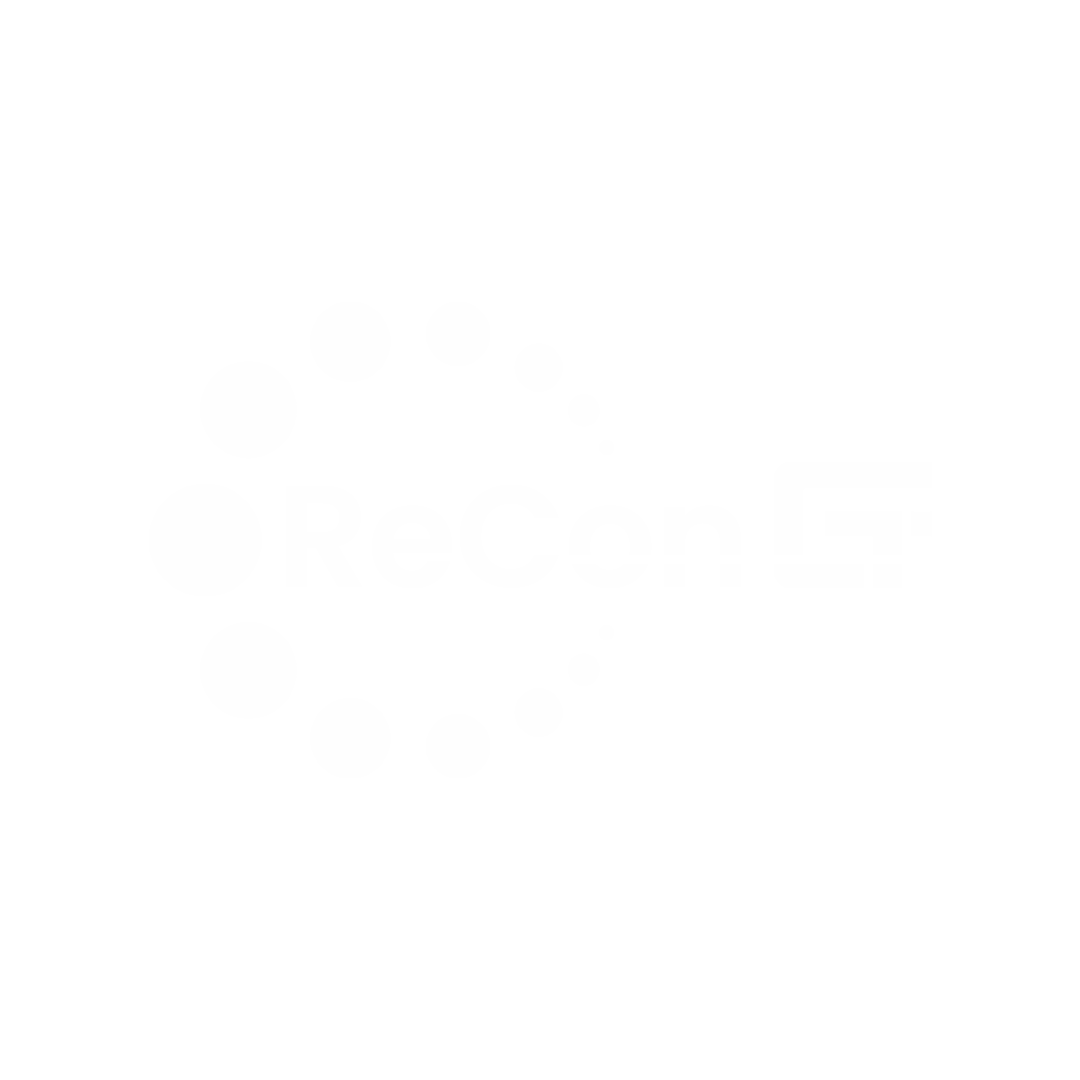 [Poster ID]
TITLE OF THE POSTER 
[Authors name, Affiliation and Email]
Major Findings
The information they get or come to as the result of the investigation or research represented by pictures and graphs











Discussions 
The perfect interpretation of your results using graphs or diagrams
Conclusion
A conclusion is the final piece of writing in the research, essay, or article that summarizes the entire work. The conclusion should restate your work, summarize the key supporting ideas you discussed throughout the work, and offer your final impression on the central idea.

References
Minimum of three and maximum of five reference.


Recommendations
A suggestion/s that something is good or suitable for future purpose.
Introduction
The poster has to be in A1 size (59.4 x 84.1 centimeters)
Font in the main text should be more than 24. 
Heading and sub heading should be more than 40.
You may follow multiple column or single column as per your convenience.

Objectives
A
B 
C


Methodology
The system of methods and principles used for doing the work may represented using flow charts.
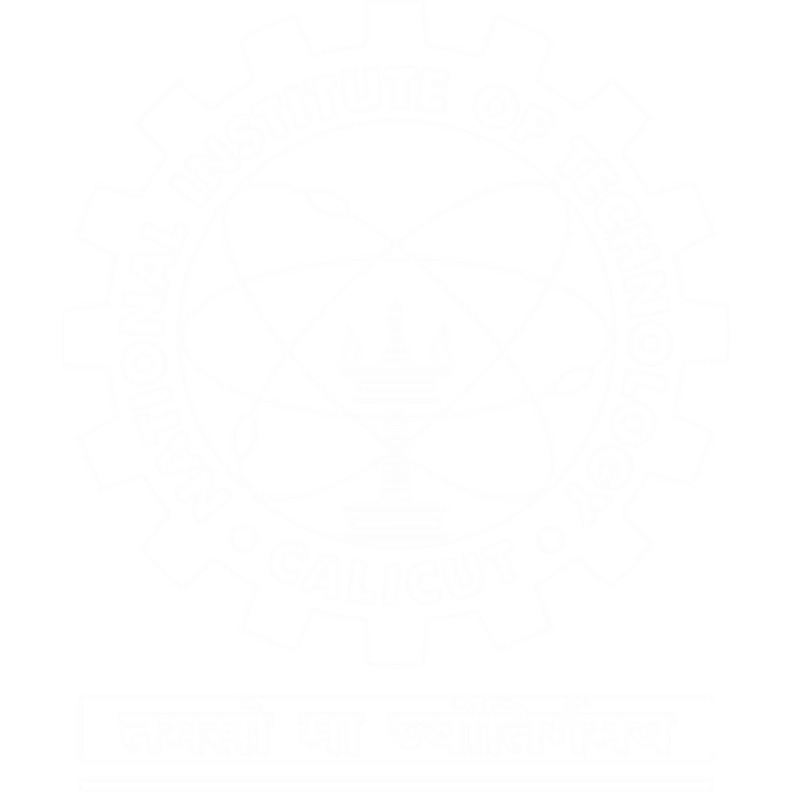 Research Conclave on Global Transformation

“Uniting Minds for Global Transformation”

NATIONAL INSTITUTE OF TECHNOLOGY CALICUT